六年级上册
这月我当家
WWW.PPT818.COM
情境导入
乐乐家这个月总支出是多少元？
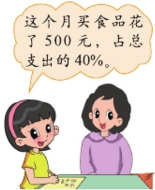 你从中能读出哪些数学信息？
本节目标
1．会用方程解决有关百分数的简单实际问题，体会百分数在现实生活中的应用价值。
2．结合读取与填写统计表的过程，体会百分数与统计的联系。
自主学习反馈
１、讨论：（1）谈谈你们家在生活中遇到的与百分数有关的数学问题。

                 （2）说说用方程解答百分数问题的优点。
自主学习反馈
某校儿童剧团中有五年级学生20人，五年级学生是三年级学生的80%。三年级学生有多少人？
2、
解：设三年级学生有χ人。
x ×80%= 20
x= 20÷80%
x= 25
答：三年级学生有 25 人。
探究新知
探究一：
乐乐家这个月总支出是多少元？说说你是怎样想的。
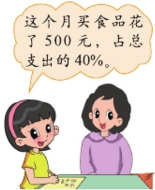 ①买食品的钱数占总支出的40%，总支出要高于500元，可以用500÷40%计算。
②用方程做，先找找等量关系。
探究新知
探究二：
你能找到等量关系吗？
40%
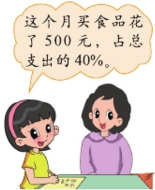 500元
？元
探究新知
探究二：
你能找到等量关系吗？
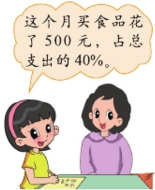 40%
500元
？元
总支出×40%=买食品的钱数。
探究新知
探究二：
你能列式解答吗？
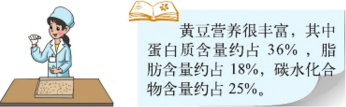 =86%
250×36%=250×
答：蛋白质约有90克。
探究新知
探究三：
列出方程，解决问题。
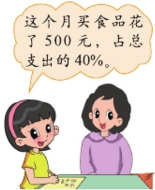 解：设乐乐家这个月总支出为x元。
40x=500
500÷40%
x=500÷40%
x=1250
答：乐乐家这个月总支出为1250元。
还可以直接用                        来解答。
探究新知
探究三：
用方程来解答百分数的有关问题，便于我们找出题中的数量关系。
知识运用
乐乐家这个月支出统计表
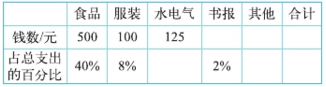 （1）你能从表格中了解到什么？
买服装用了100元。100元是总支出的8%，
2%表示书报的钱数占总支出的百分率。
……
知识运用
乐乐家这个月支出统计表
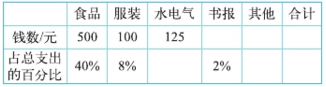 500
25
1250
10%
40%
100%
（2）请把上面的统计表填写完整。
随堂检测
1、足球赛举办方决定将1400张门票免费送给学生，免费送出的门票数占足球场座位总数的5％。这个足球场共有多少个座位？
（1）找到题中的等量关系，画一画，说一说。
（2）列出方程进行解答。
解：设足球场共有x个座位。
      5%x=1400
           x=2800
答：足球场共有2800个座位。
随堂检测
2、某种花生仁的出油率约是42%，要榨1050千克的油，需要这种花生仁多少千克？
1050÷42%=2500（千克）
答：需要这种花生仁2500千克。
随堂检测
3、某商场服装一律八折出售，你知道下面几件服装的原价是多少吗？算一算。
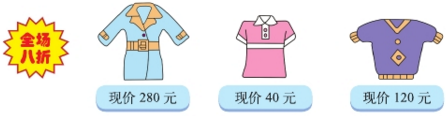 280÷80%=350（元）
40÷80%=50（元）
120÷80%=150（元）
答：原价350元。
答：原价50元。
答：原价150元。
随堂检测
4、学校图书馆现有书的情况如下表。






（1）学校图书馆共有多少本书？

（2）请把上面的统计表填写完整。
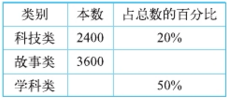 30％
6000
2400÷20%=12000（本）
随堂检测
5、据统计，人们在饭店吃饭，一般会浪费10%的饭菜，照这样计算，如果某省上半年饭店营业额为50亿元，那么该省上半年仅在餐桌上造成的浪费有多少亿元？
50×10%=5（亿元）
答：该省上半年仅在餐桌上造成的浪费有5亿元。
随堂检测
6、列式计算
（1）
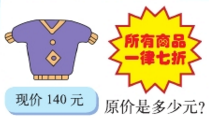 140÷70%=200（元）
答：原价200元。
随堂检测
6、列式计算
（2）
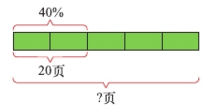 20÷40%=50（页）
答：一共50页。
本课小结
这月我当家
解答百分数的问题时，既可以用方程的方法解答，也可以用算术方法解答。
01
用画图的方法可以帮助我们找到题中的数量关系。用方程来解答百分数的有关问题，便于我们找出题中的数量关系。
02
解答百分数的问题时，关键要找准标准量。
03
作业布置
1、课本48页第6、8、9题
2、预习课本第49、50、51页。

3、讨论：回顾一下这个单元你所学的百分数的有关知识。